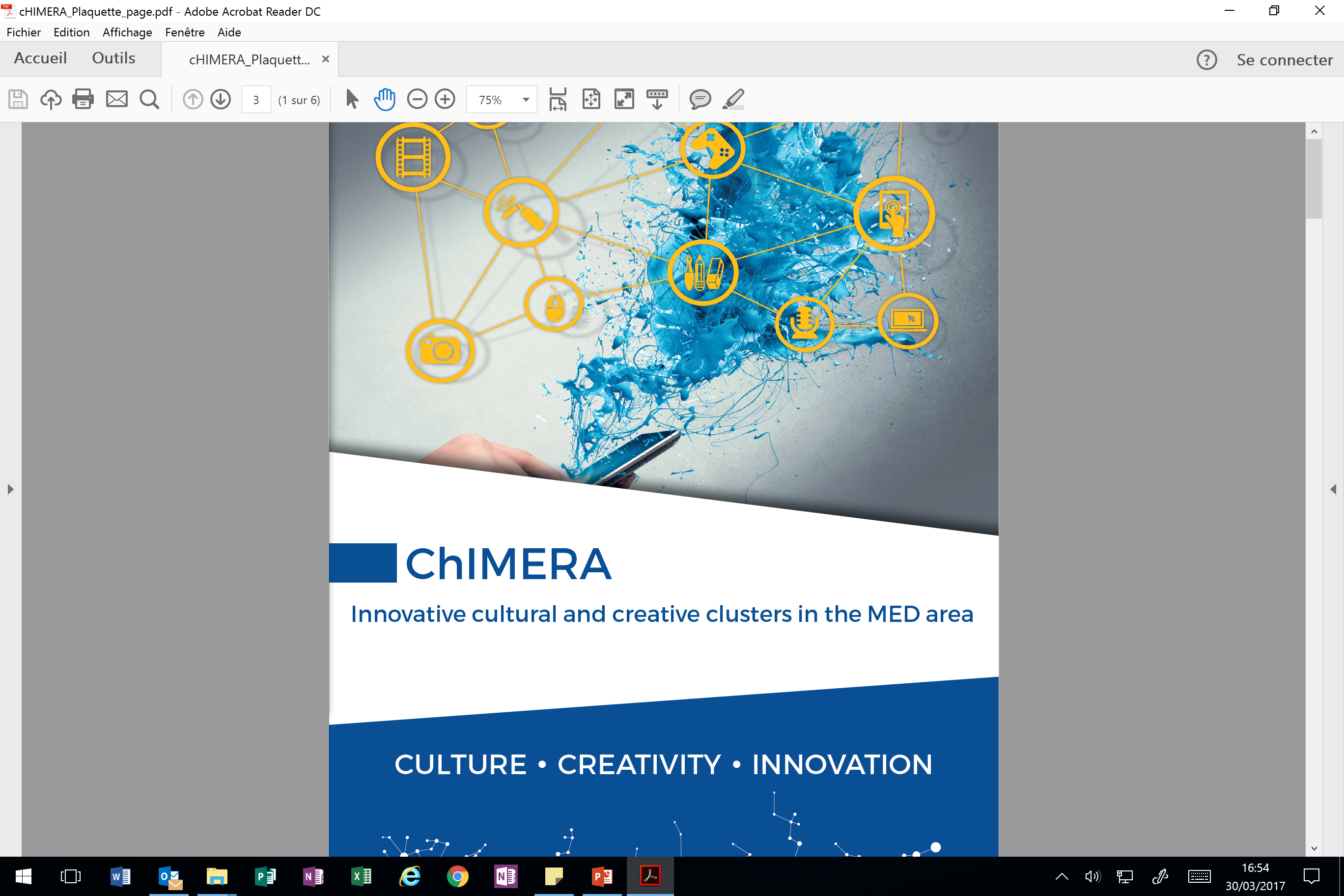 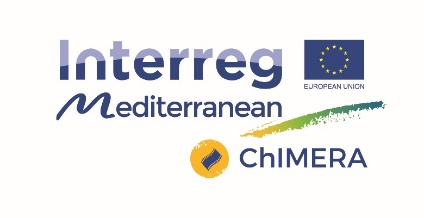 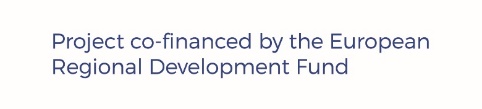 International Conference
 « Culture and creativity »: 
paving the way to the future of EU policies.
ChIMERA Final Event
Venue : Trieste
date 2019, September the 26th
Speaker Name: VALENTINA TIRLONI

Title: Final results of ChIMERA MED European Project for UNS
Institution: Université Nice Sophia Antipolis UNS
E-mail: valentina.tirloni@univ-cotedazur.fr
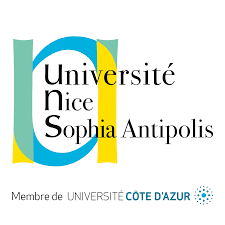 Logo partner
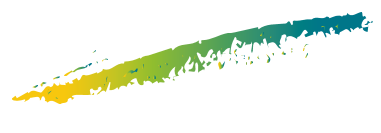 Main results for UNS and its environment
A tighter relationship between University and local actors in CCI sector (public and private)

A sustainable economic model for University programes in creative writing sector (Storytelling Institute and new programes with INA)

A dedicated Cluster should not be the best means to federate all the actors

Participation in the organization of activities within the three Festivals
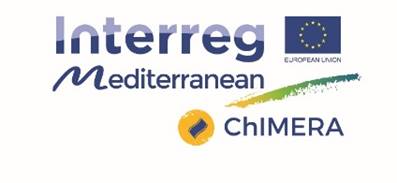 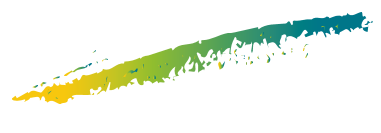 Festival CanneSeries  April from the 8th to the 11th, in Cannes
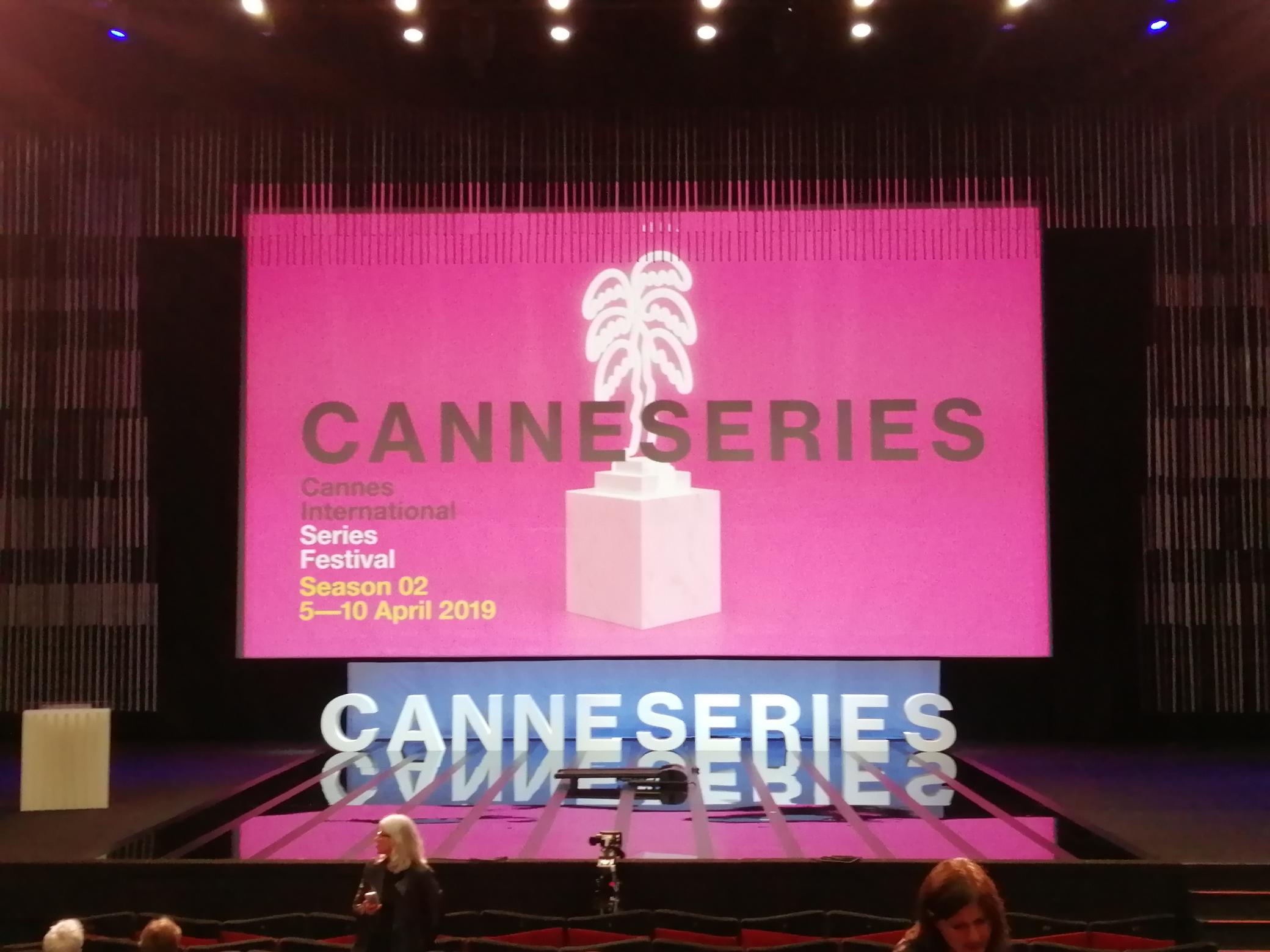 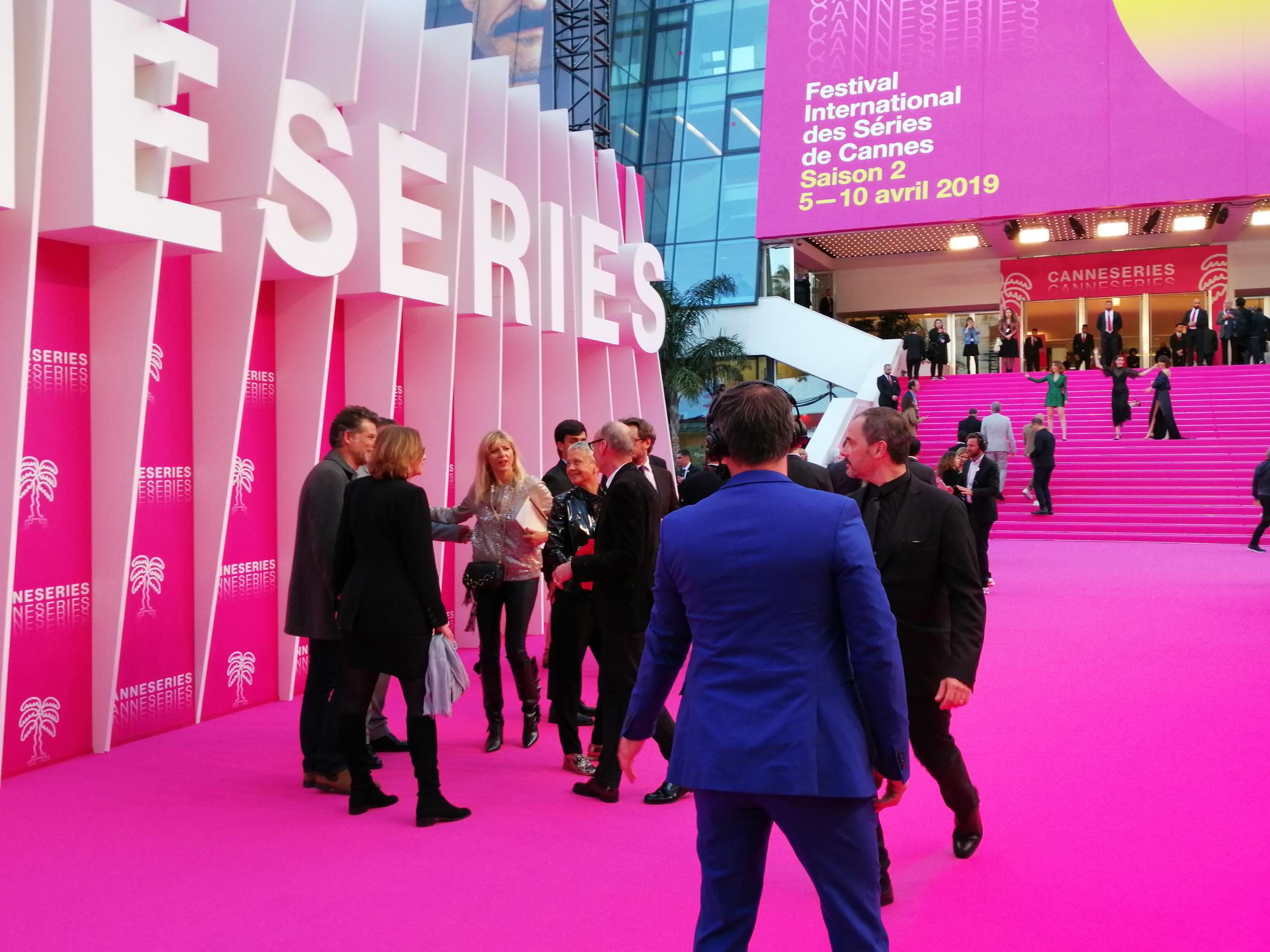 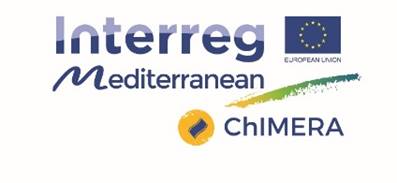 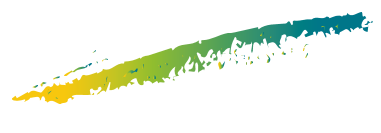 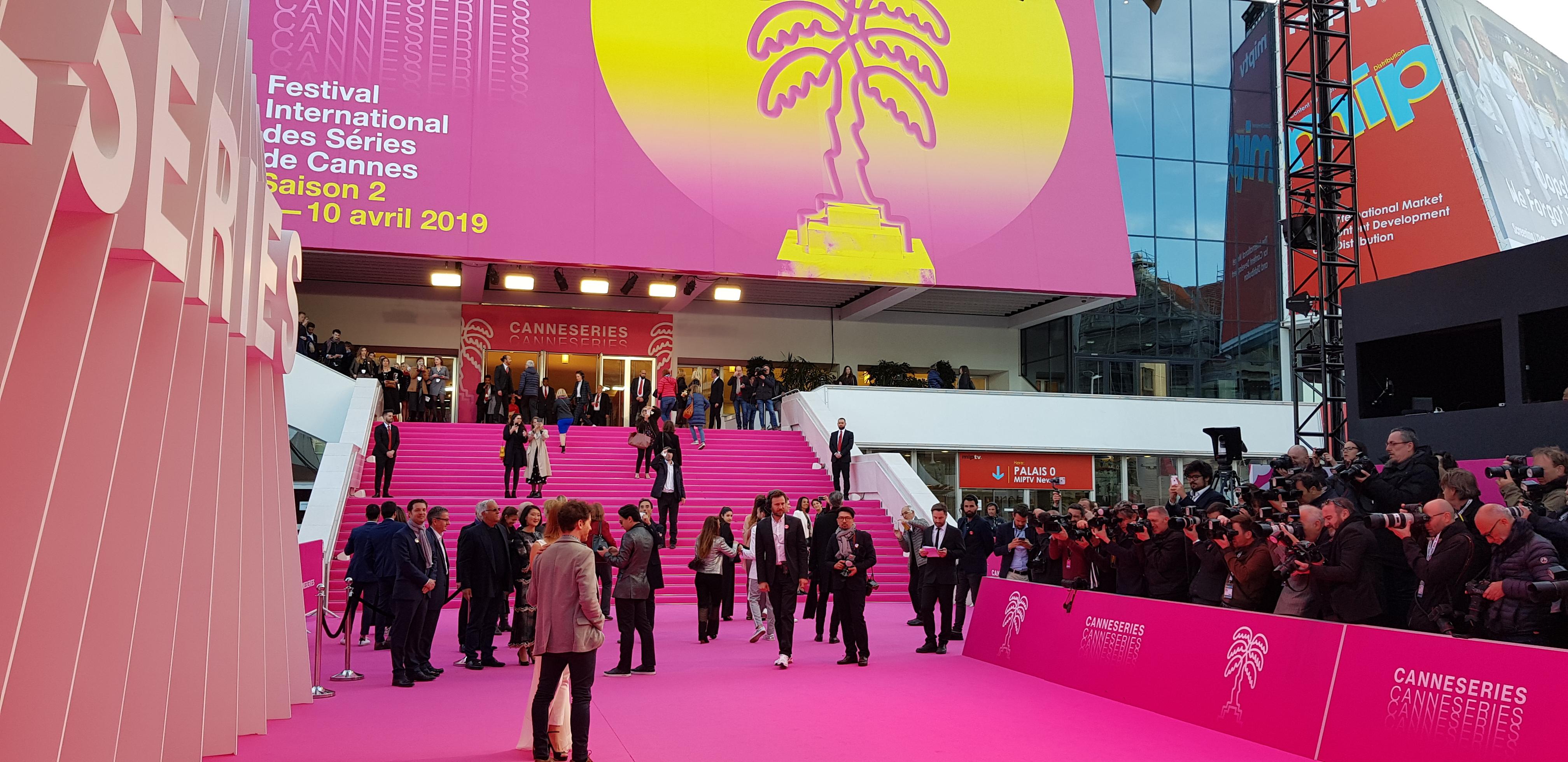 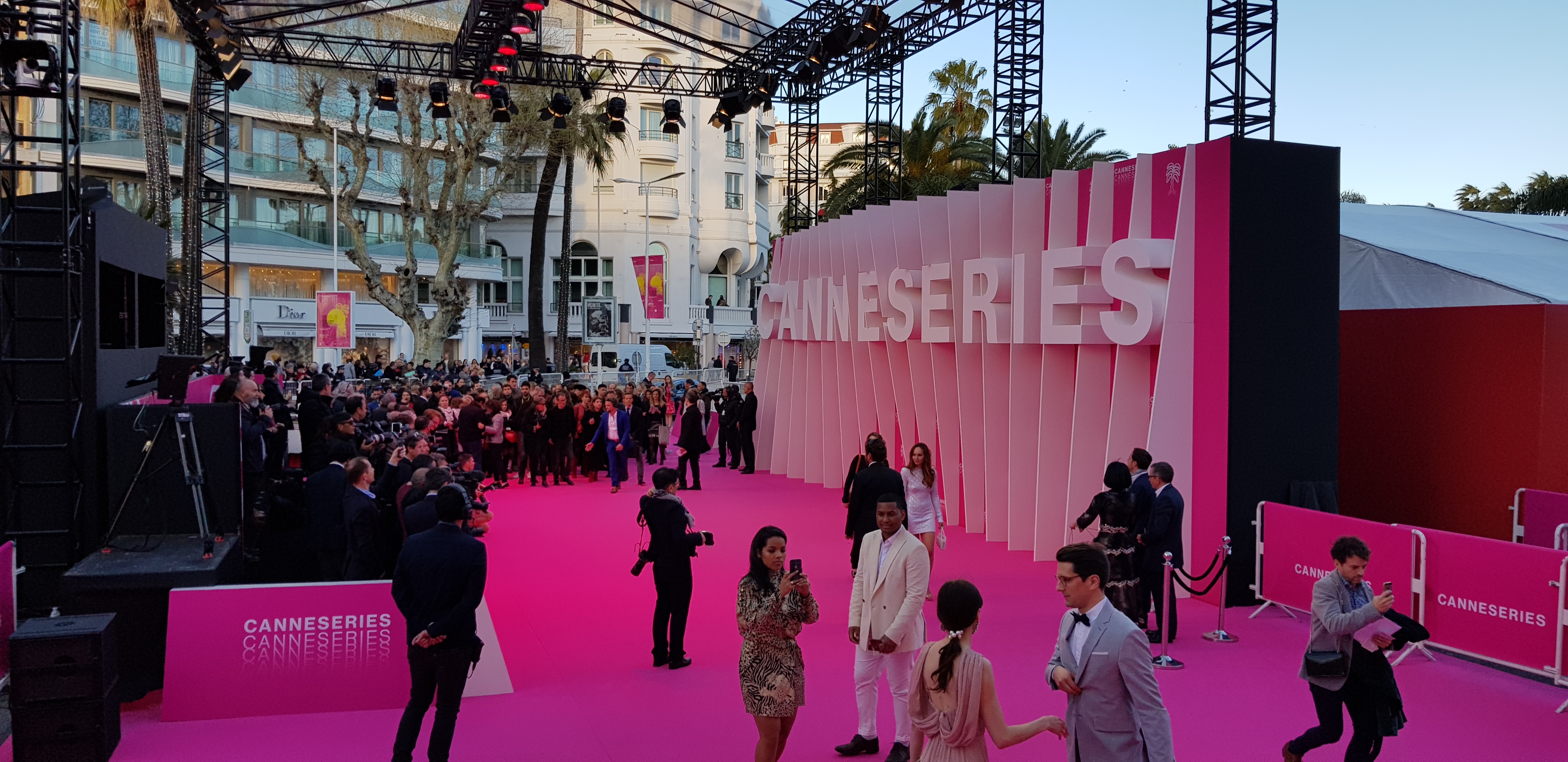 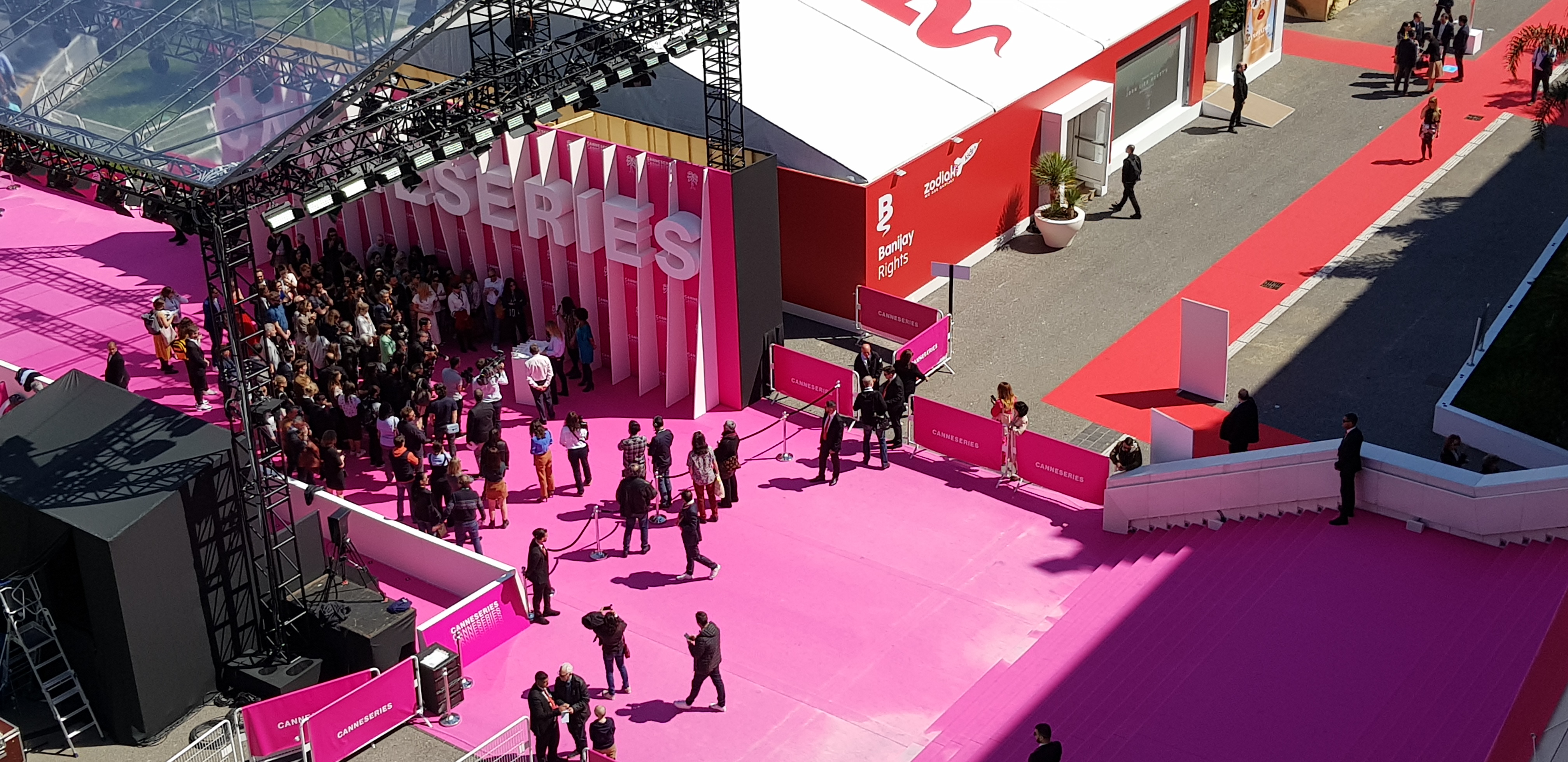 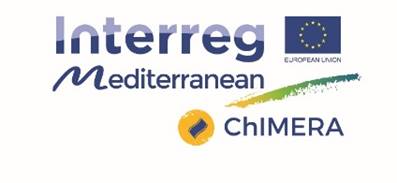 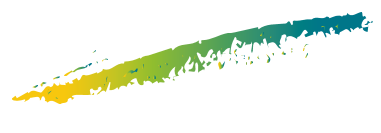 Old and new programmes for creative writing and showrunner
RESIDENCES ET PRODUCTIONS ARTISTIQUES (CHAIRE ET ECOLES D’ART) 
Ecritures et scénarisation Séries TV Canneseries Institute : 
Chaire Mairie de Cannes - Université Côte d’Azur – Vivendi Canal Plus – DFFB (février-mars) 
Ecritures et scénarisation Storytelling Institute - Chaire Mairie de Cannes - UCA – Vivendi Canal+ – UCLA Theater Film and Television School (avril-mai)
FORMATIONS COURTES (NIVEAU GRADUATE, EUR CREATES) 
Summer School UCA – INA : Design d’expériences numériques : réalité virtuelle et réalité 
augmentée (ouverture 2019) 
Summer School UCA – INA : Formation au métier de showrunner directeur artistique de 
séries TV (ouverture 2019)
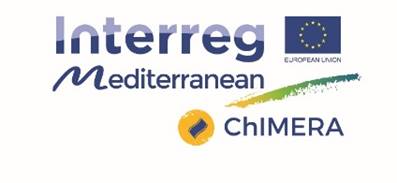 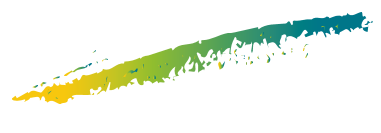 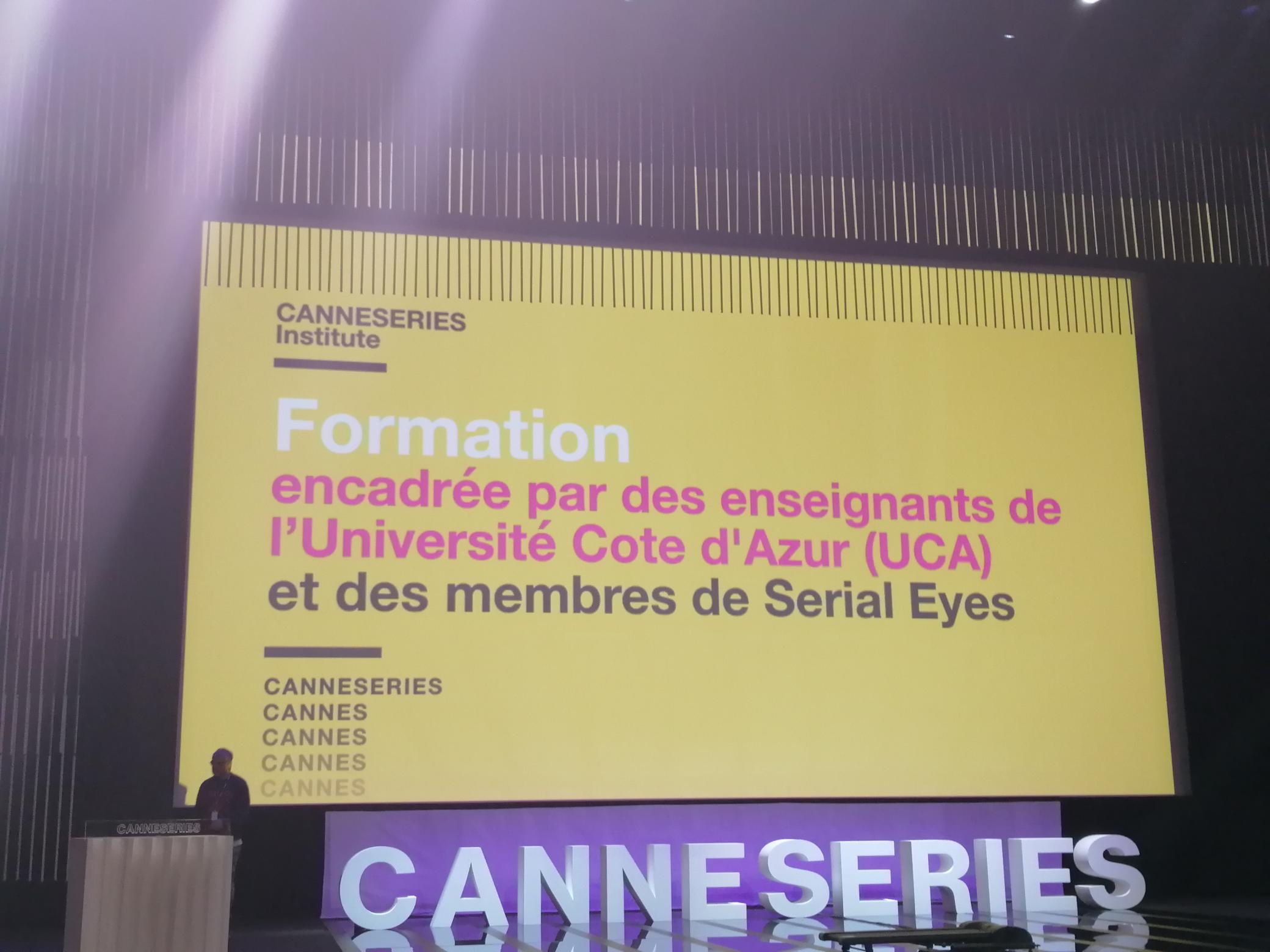 A very rich sector for audiovisual
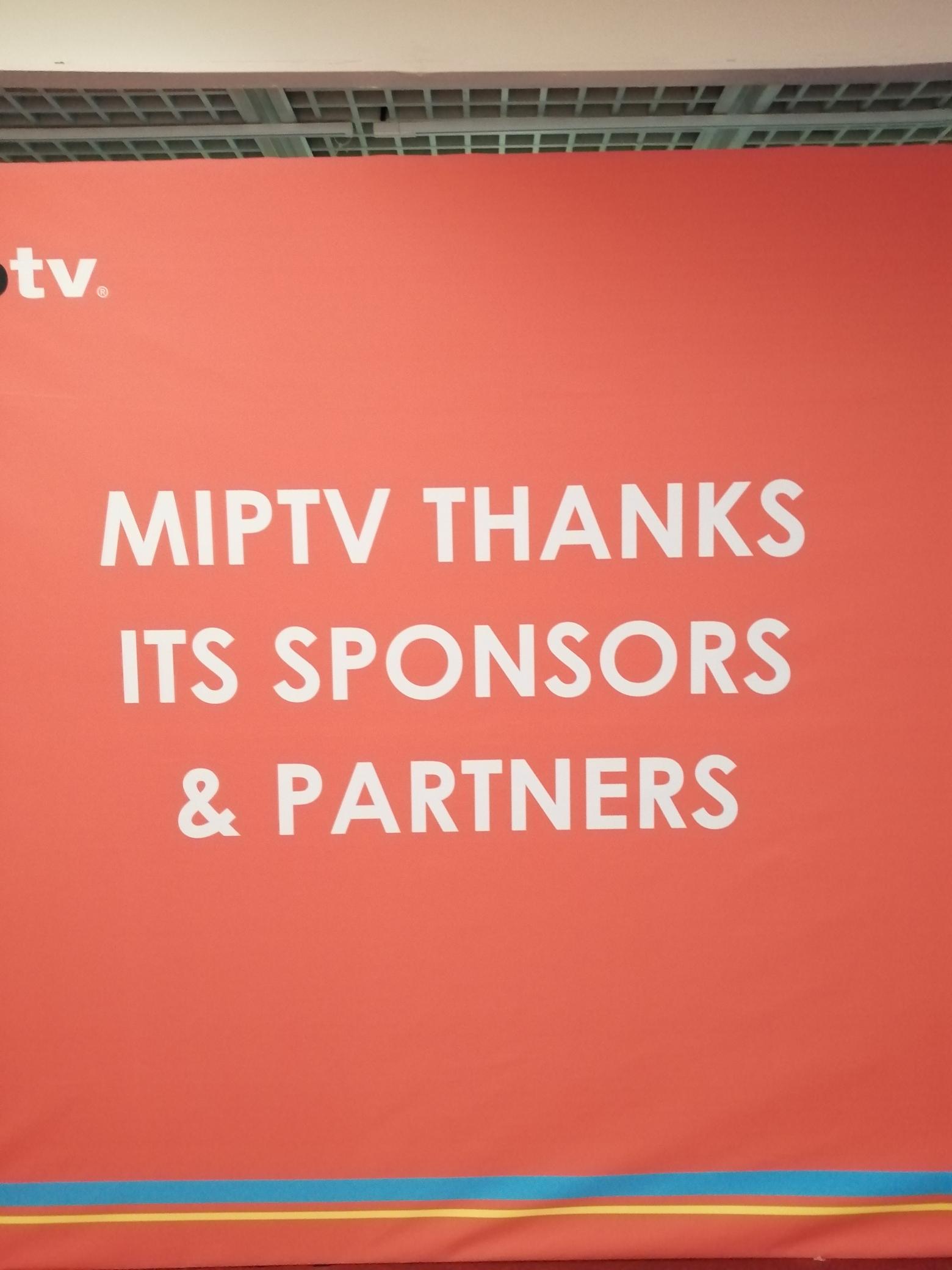 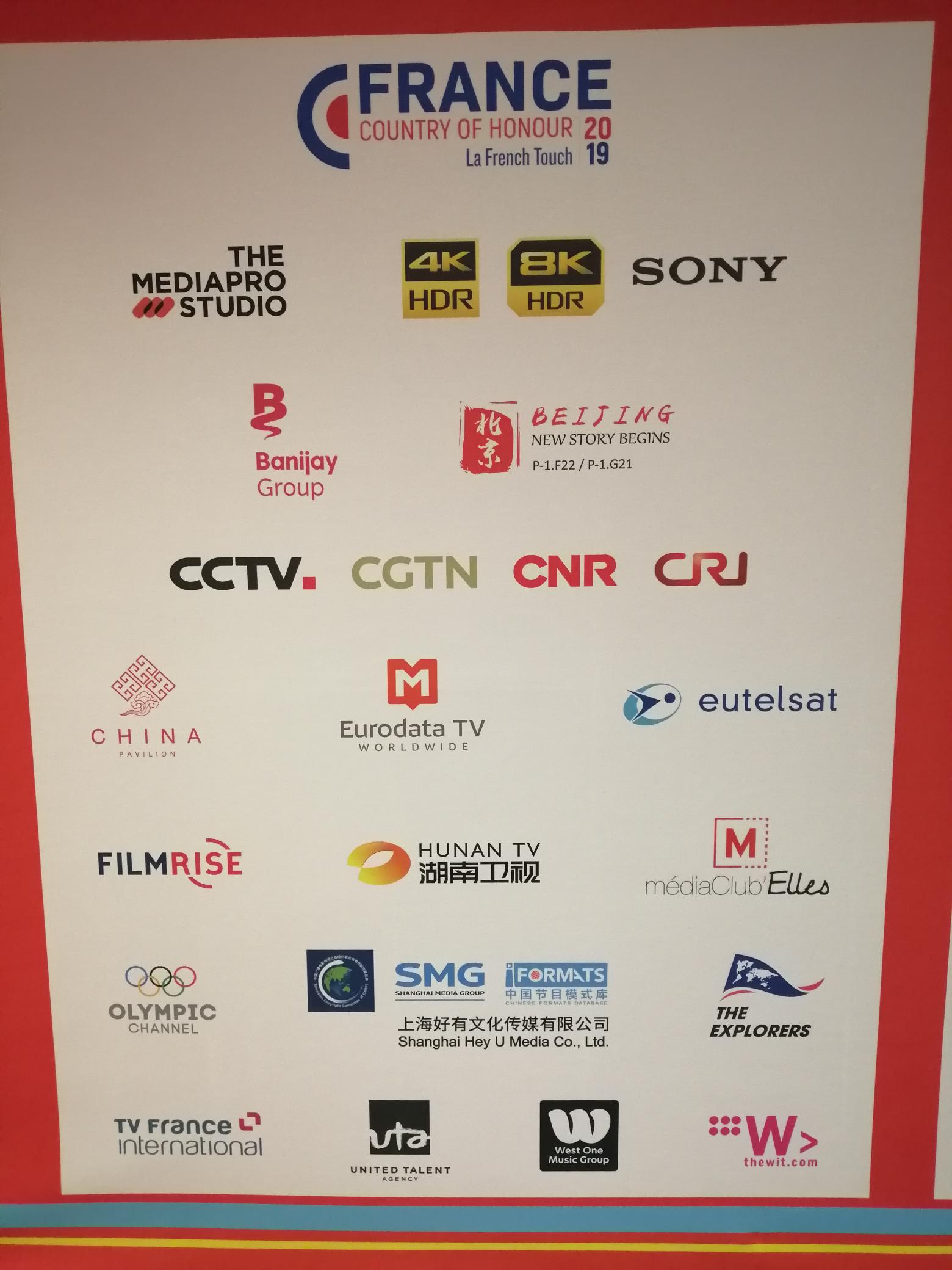 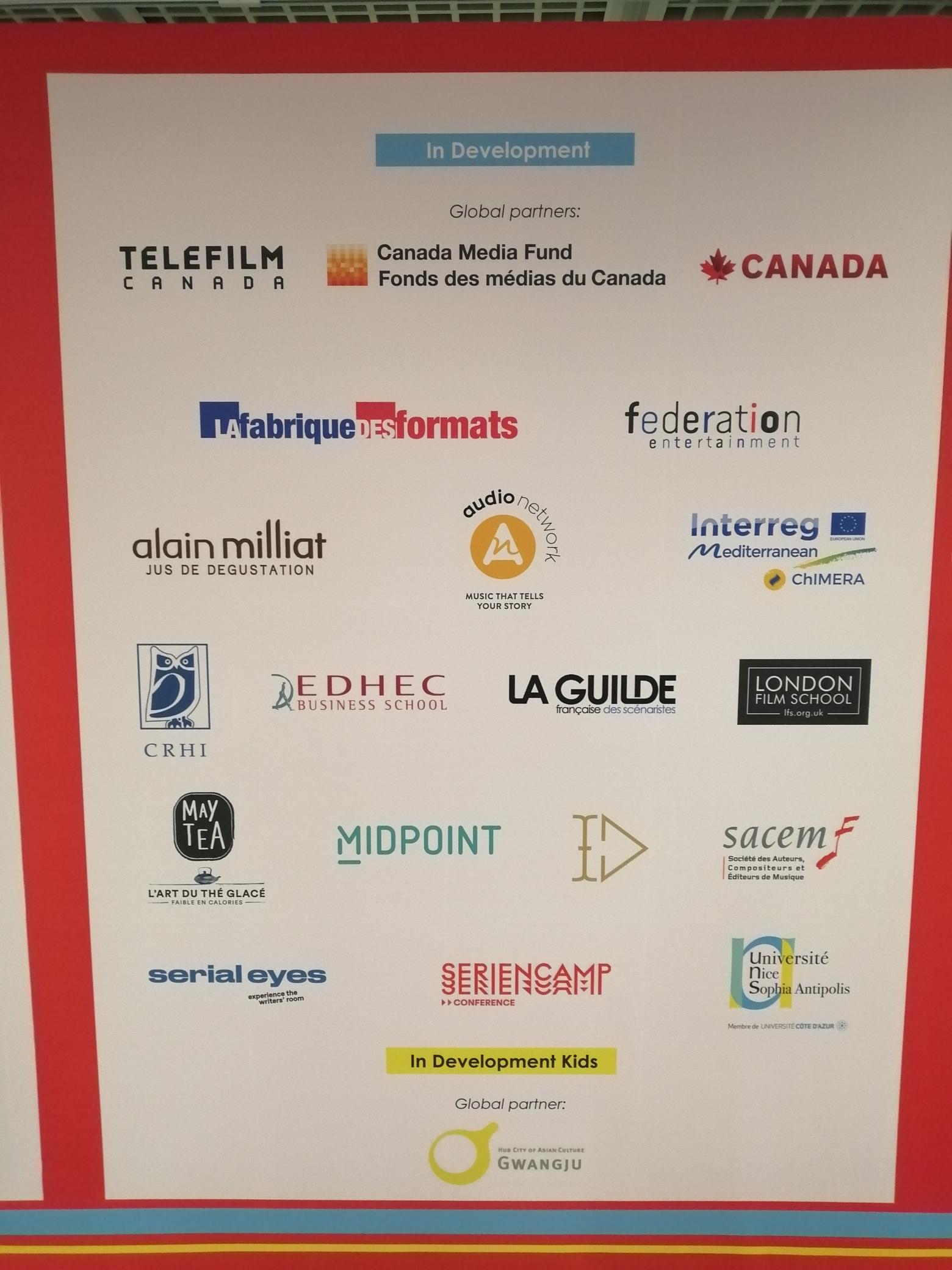 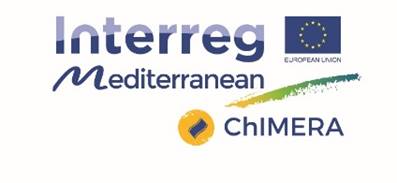 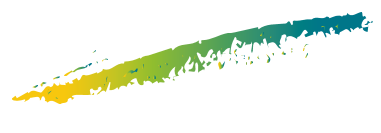 Cannes Film Festival  Mai, from the 14th to the 25th
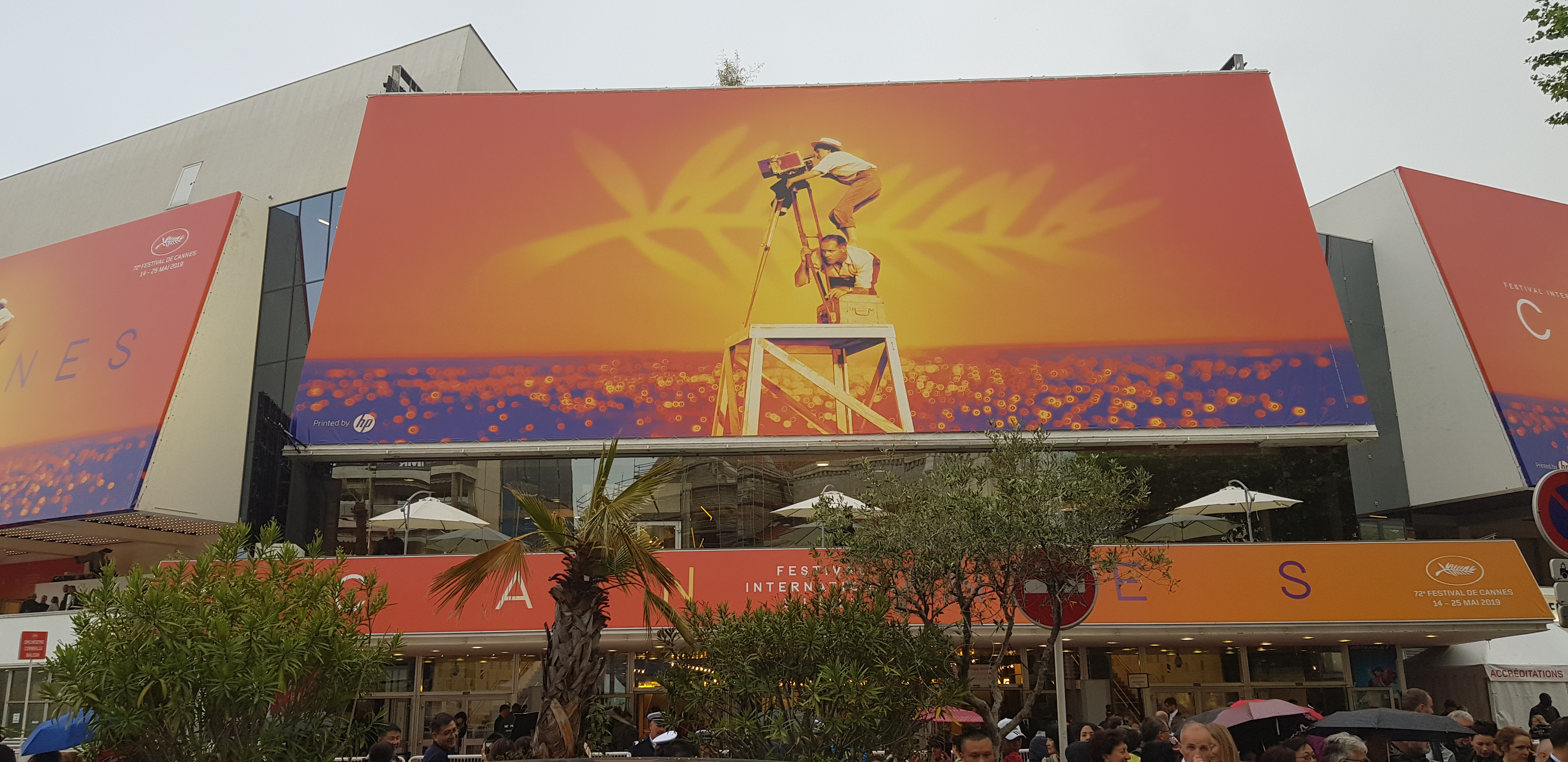 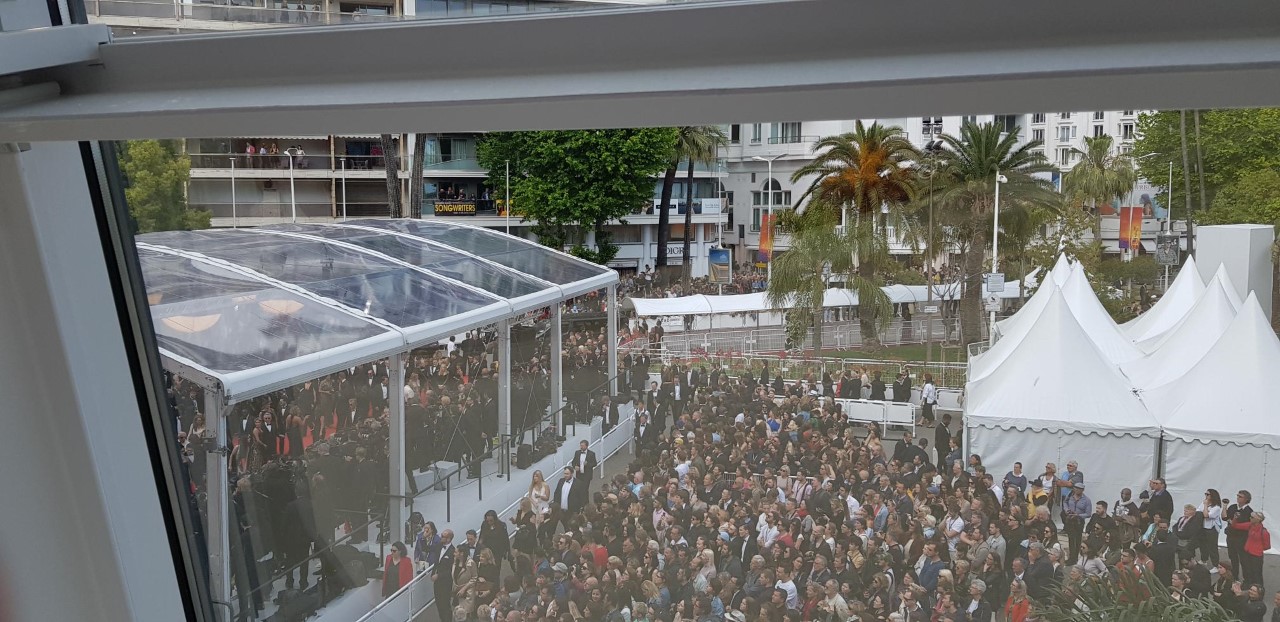 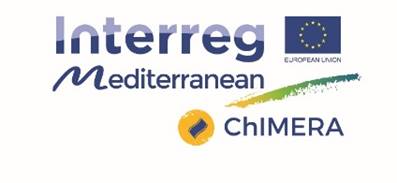 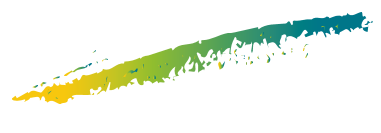 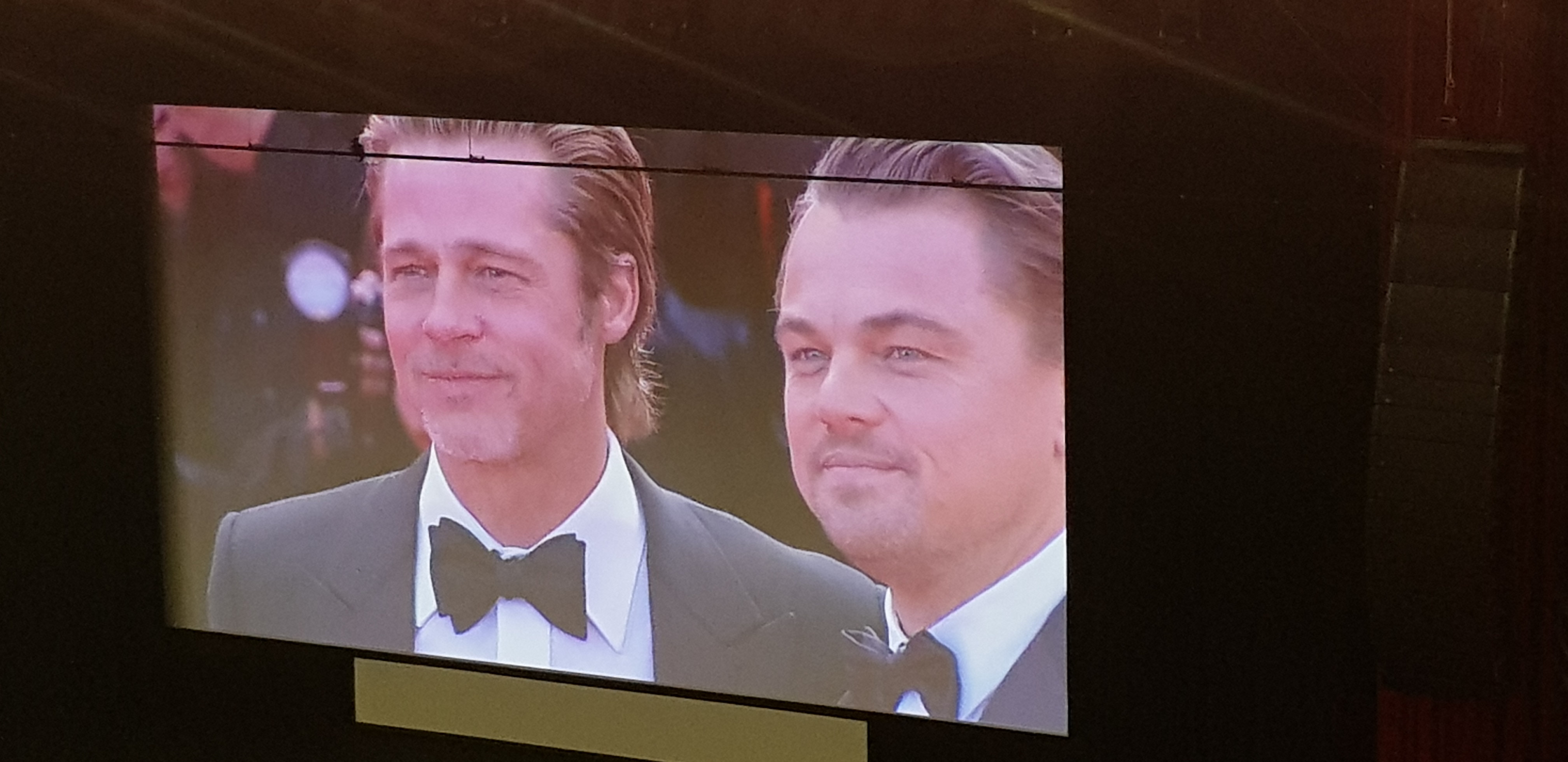 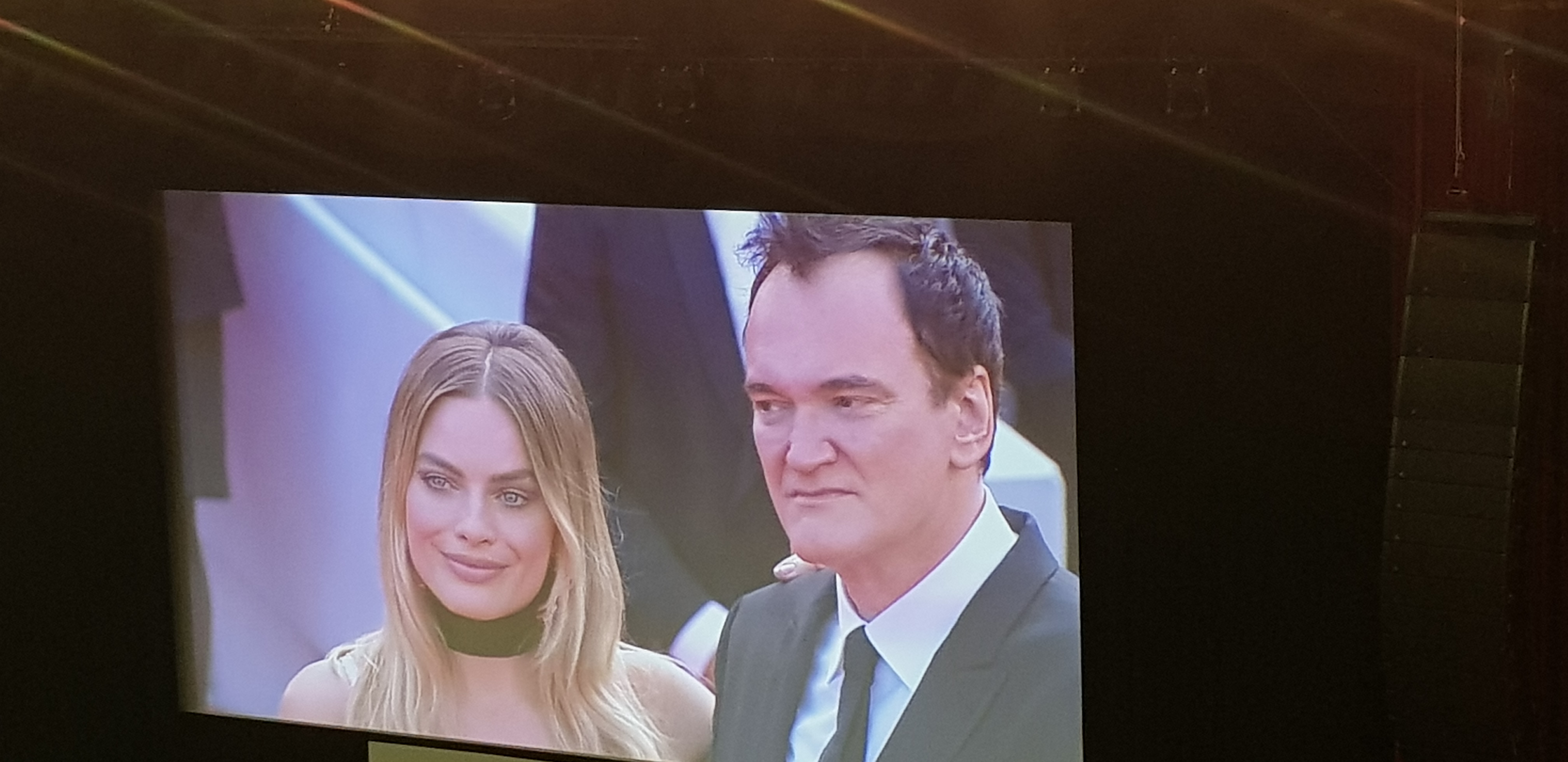 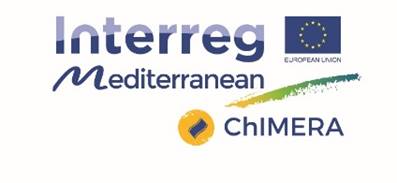 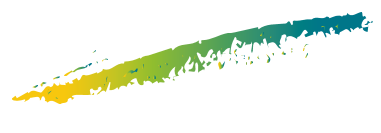 Nice Short Film Festival, October 11th-18th
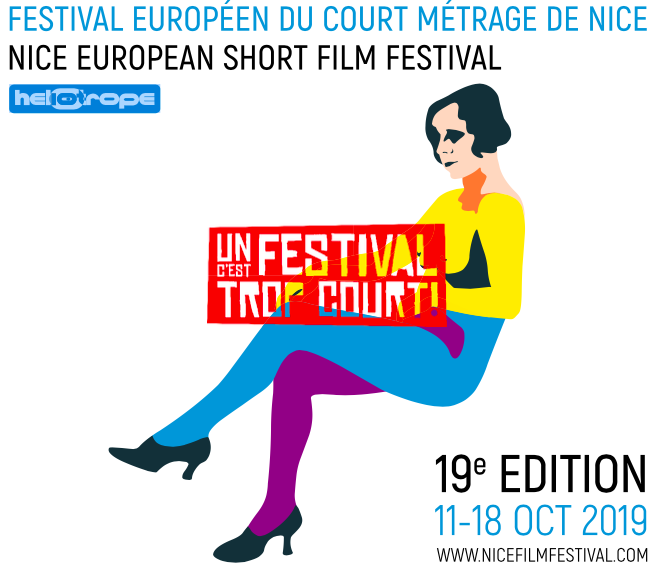 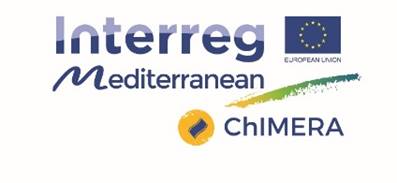 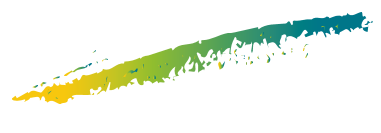 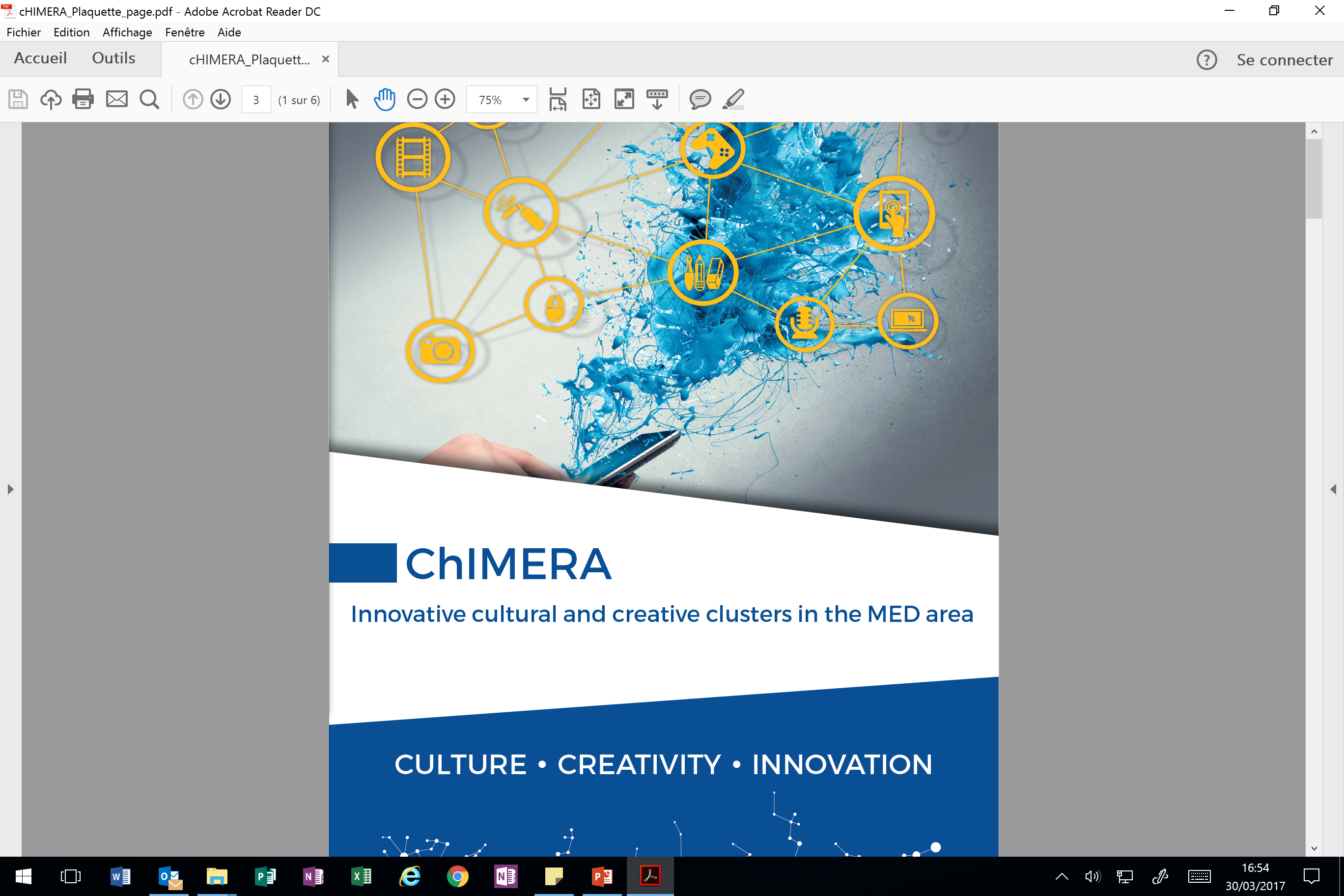 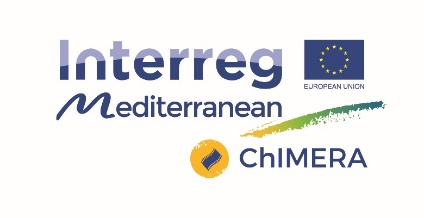 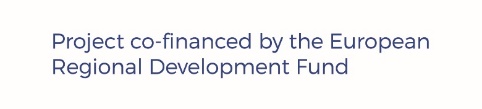 International Conference
 « Culture and creativity »: 
paving the way to the future of EU policies.
ChIMERA Final Event
THANK YOU
Venue : Trieste
date 2019, September the 26th
Speaker Name: VALENTINA TIRLONI

Title: Final results of ChIMERA MED European Project for UNS
Institution: Université Nice Sophia Antipolis UNS
E-mail: valentina.tirloni@univ-cotedazur.fr
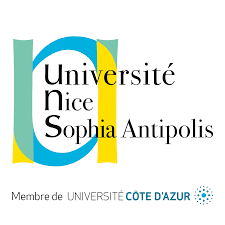 Logo partner
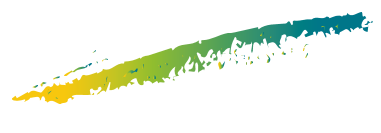